Data driven enhancement of real estate appraisal methods24th ERES CongressDelft, 28 June – 1 July 2017
Wolfgang A. Brunauer*
Wolfgang Feilmayr**
Ronald S. Weberndorfer*
* DataScience  Service GmbH
   www.datascience-service.at
**Department of Spatial Planning
Vienna University of Technology
Content
The Sales Comparison Approach in Austria

Method

Data and model structure

Data driven derivation of comparables
Statistical quality adjustment 
Consideration of distance
Spatial Weight Matrix & Parameter
Simulation

Further Improvement: Transaction discounts
24.05.2017
2
The Sales Comparison Approach in Austria
LBG und ÖNORM B 1802:
Wertermittlung durch Vergleich mit Preisen vergleichbarer Immobilien 
Berücksichtigung abweichender Eigenschaften bzw. geänderter Marktverhältnisse

Voraussetzung: 
Ausreichende Anzahl von Vergleichspreisen
Ausschluss von nicht repräsentativen Preisen (Liebhaberpreise, Transaktionen unter Freunden/Verwandten oder innerhalb von Konzernen etc.)
Vergleichspreise idealerweise nicht älter als vier Jaher (Kranewitter)

Direkter Preisvergleich meist nicht möglich                                            Zu- oder Abschläge für…
Lage (räumliche Preisvariation)
Marktschwankungen (zeitliche Preisentwicklung)
Ausstattungsmerkmale (Qualitätsunterschiede)
Rechte und Lasten
24.05.2017
3
Method
Real estate consist of a wide range of characteristics that make each object unique: differentiated goods, which are valued for their utility-bearing characteristics 
Implicit choice of many different goods and services: If a household buys an object, it selects a set of values for each of the K (structural and locational) characteristics z = (z1, z2, . . . , zK)
Therefore, the price of the house or apartment is a function of the whole bundle of characteristics, or P = P(z), with functional relationships possibly varying over time and space: the hedonic price function
24.05.2017
4
Method
The hedonic price function is a joint envelope function of all individual optimal bid and offer functions.
Thus, there is an explicit price for the whole bundle of characteristics, and an implicit price for each single characteristic. 
Implicit prices can be determined e.g. in a multiple regression model. 
We expect to observe decreasing relationships between the market price and its measured attributes, although literature does not give clear guidance concerning functional specifications. Usually specified in a log- or semi-log form:
 “Multiplicative“ model structure
Reduction of heteroscedasticity
Coefficients can be interpreted as (semi-)elasticities
24.05.2017
5
Method
Basic Approach:
Residential properties belong to several levels of spatial (administrative) units.
Data describing the neighborhood or location is accounted for on the most granular level available, in a possibly nonlinear functional form.
Furthermore, it is reasonable to assume that local policy, infrastructure and other unmeasured locational characteristics affect individual house prices (unobserved spatial heterogeneity), which turns the hedonic pricing model into a multilevel or hierarchical regression problem.

Challenges in hedonic price modeling: 
Nonlinearity
Spatial heterogeneity
Spatial autocorrelation
24.05.2017
6
Method
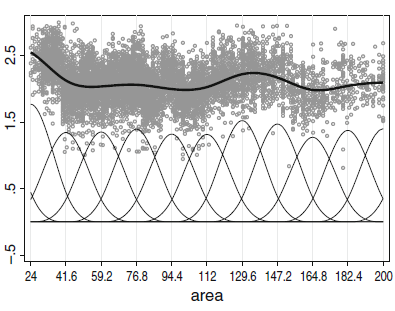 We use Generalized Additive Models (GAM; Wood, 2006) 

Distributional and structural assumptions, given covariates and parameters, are based on Generalized Linear Models.
			  with additive predictor
	is parametric part of the predictor 
	is a continuous covariate, time scale, location or unit- or cluster index
	one-/two (even three) dimensional, not necessarily continuous functions

Continuous covariate effects are modeled using penalized regression splines:
P-Splines, which model nonlinear relationships using truncated polynomials (usually of order 3) with additional penalization terms.
Thin plate regression splines, i.e. low rank smoothers base on truncated Eigen-decomposition

Spatial indices on two hierarchical levels are modeled using random effects (penalized by a ridge penalty)

Automated selection of the smoothing parameter using the Generalized Cross Validation (GCV) criterion.
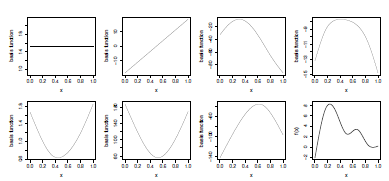 Census tract
Municipality
Source: Wood (2006)
„Location Value“
District
Spatial ordering
24.05.2017
7
Data and model structure
Data from JUSTIMMO: 1.1.2013 – 25.7.2016
17.000 single family homes
42.000 apartments
Location data: Point, census tract
Noise
Accessibility: driving time to city center, distance to subway station
Education
Area, age, condition, etc.
Noise, accessibility, education etc.
Municipality random effect
District random effect
State fixed effect
24.05.2017
8
Data and model structure
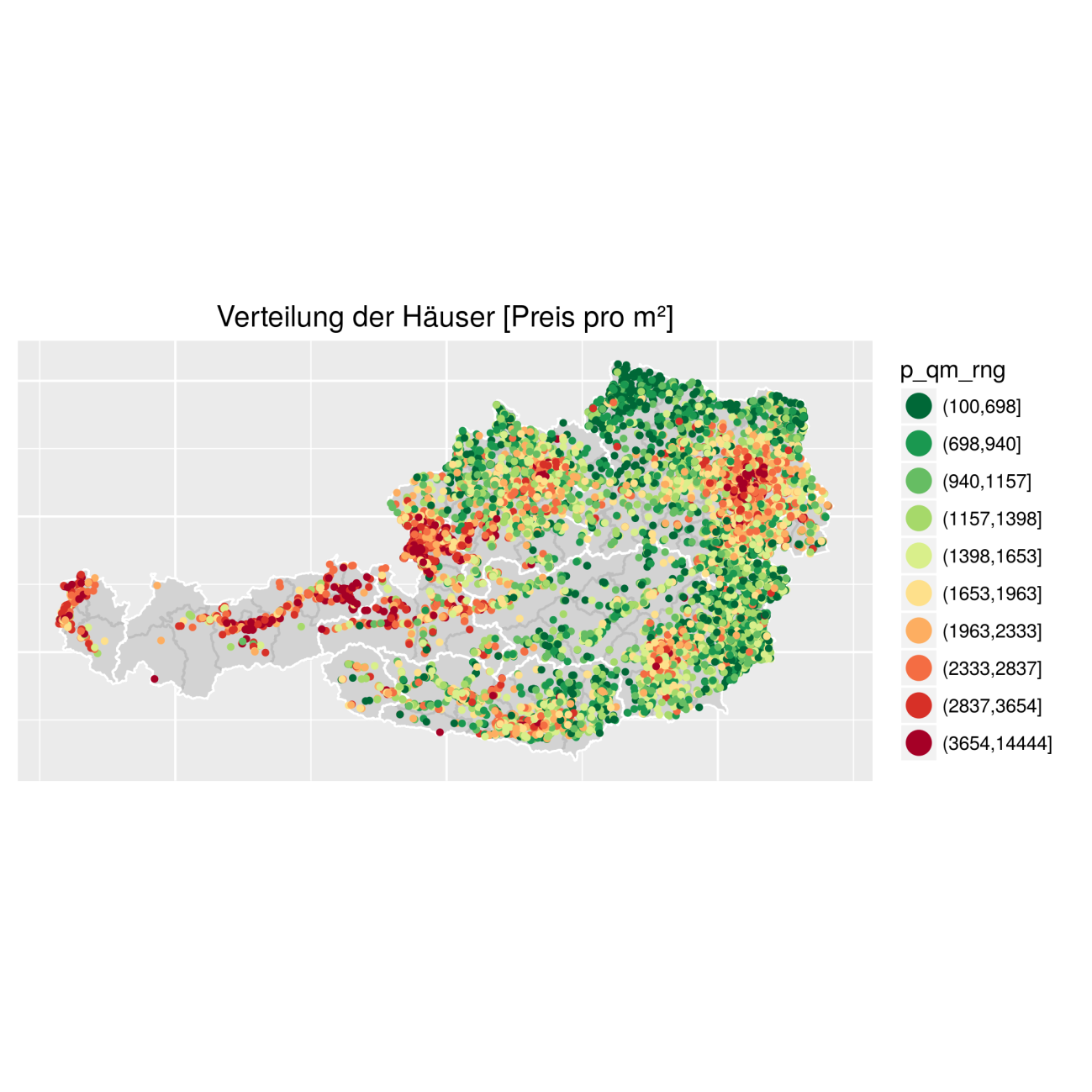 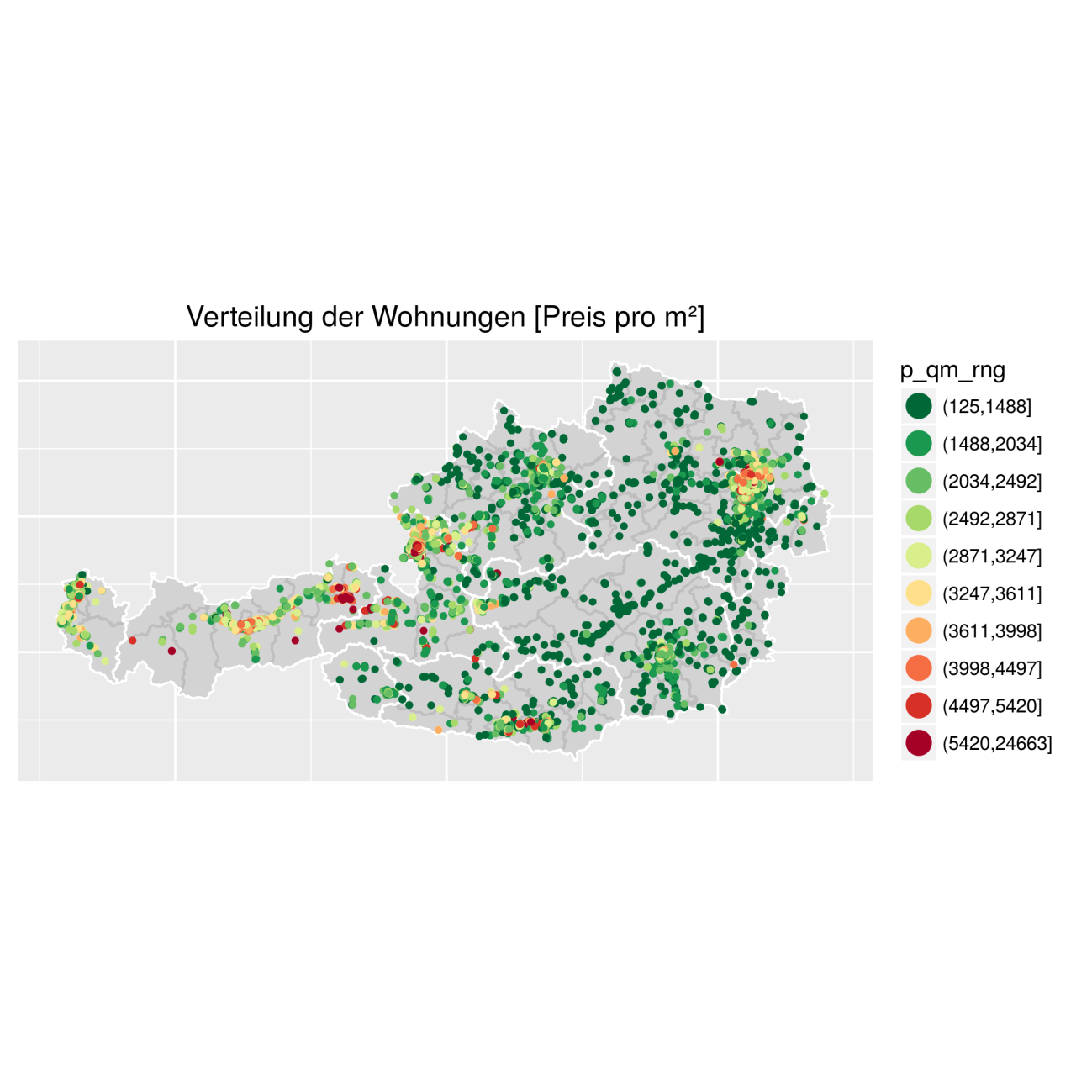 24.05.2017
9
Statistical quality adjustment
Location effects
Observed spatial heterogeneity (Location variable effect)

Unobserved spatial heterogeneity (Hierarchical Cluster effect)
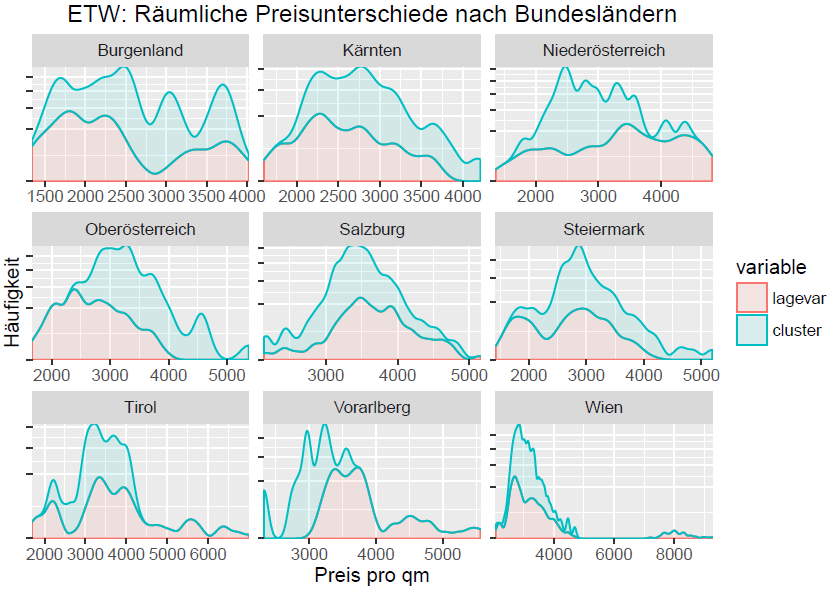 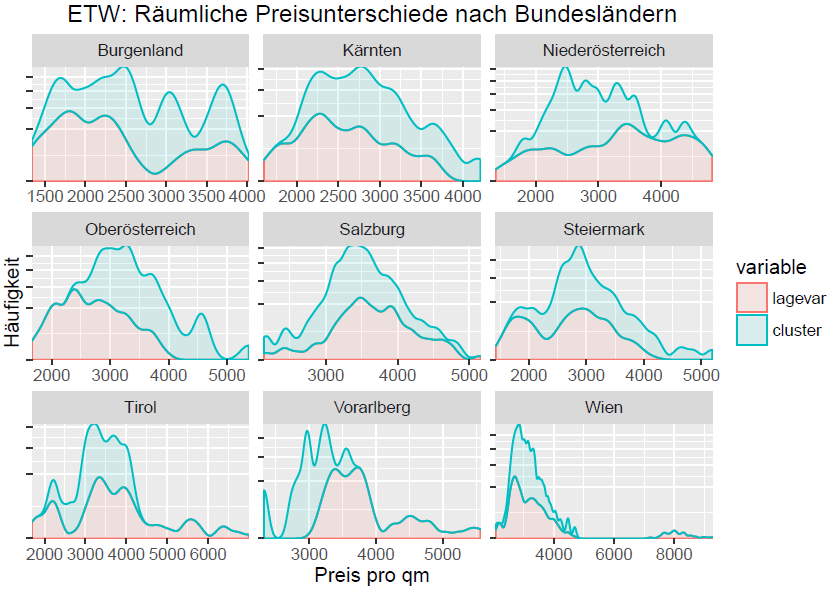 Single Family home:		           Apartment:
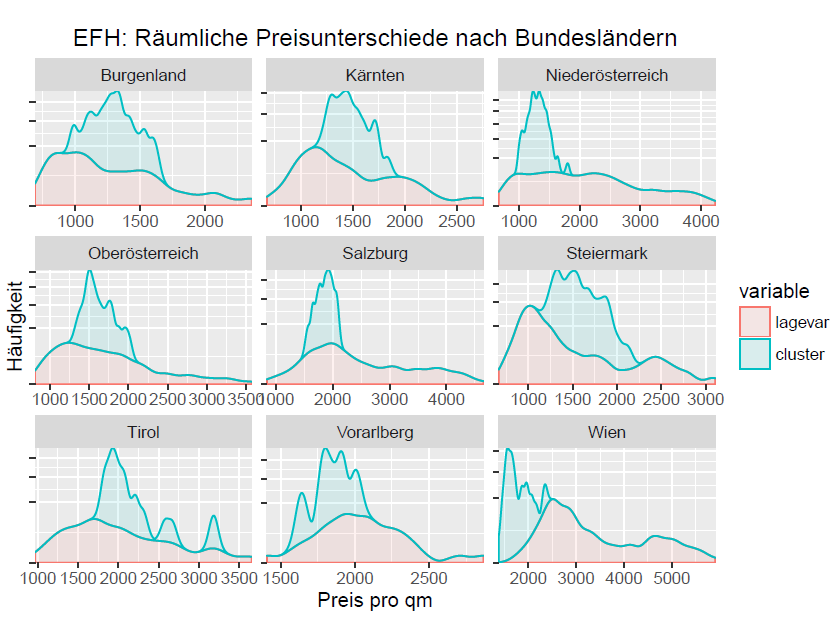 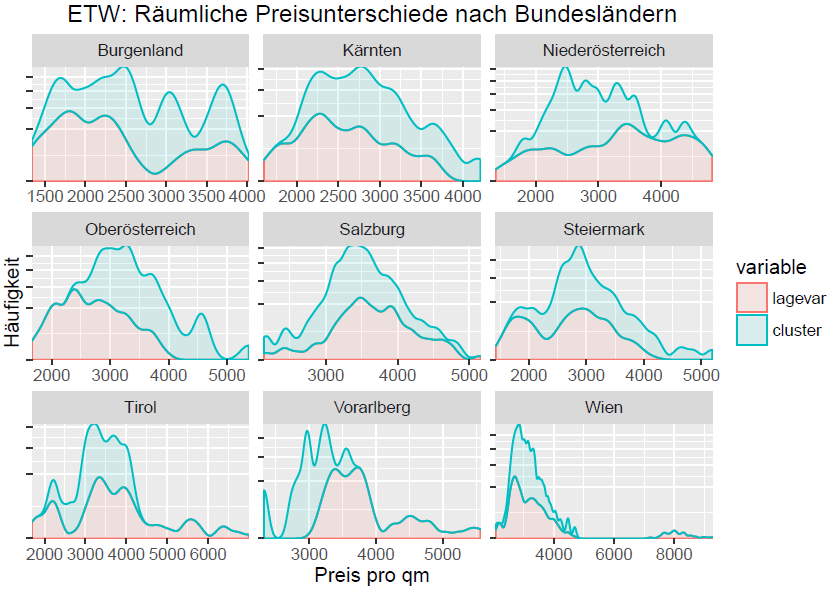 24.05.2017
10
Statistical quality adjustment
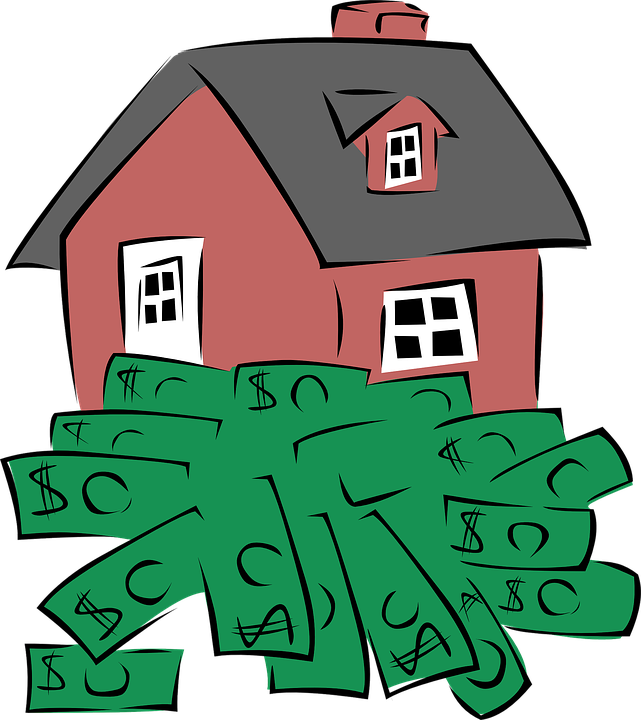 Example: Apartment in Salzburg
?
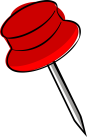 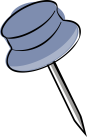 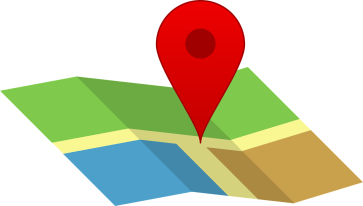 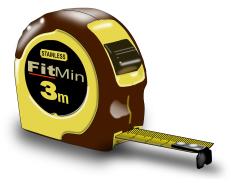 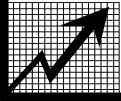 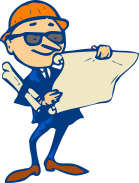 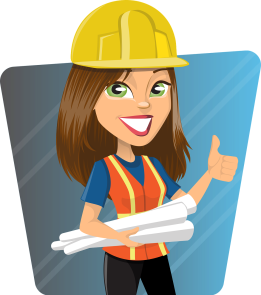 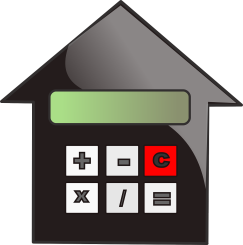 24.05.2017
11
Statistical quality adjustment
Variable effects for example:
Location: - 1,1 %
Area: -3,1 %
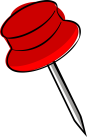 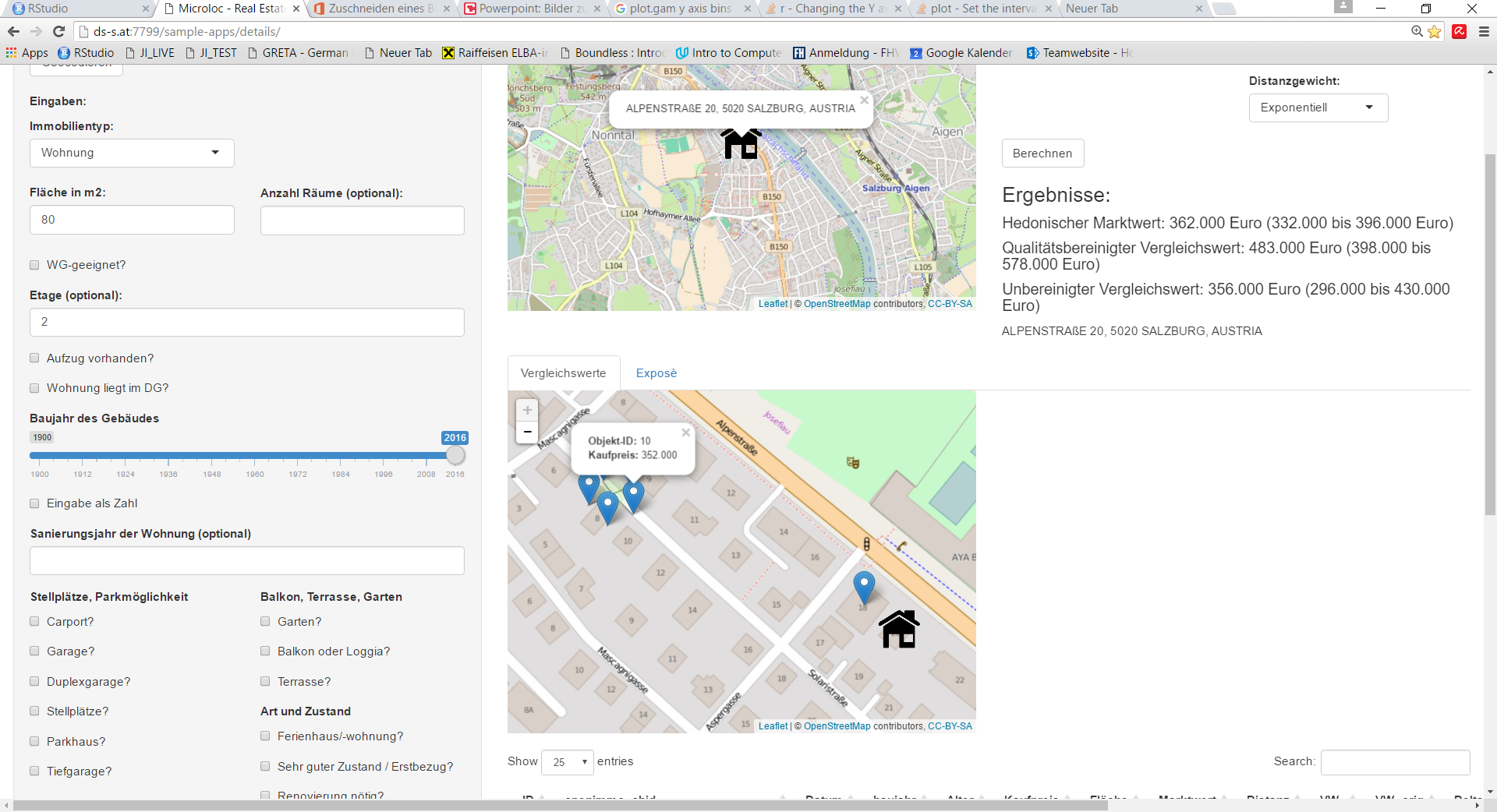 Age: - 26 %
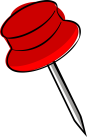 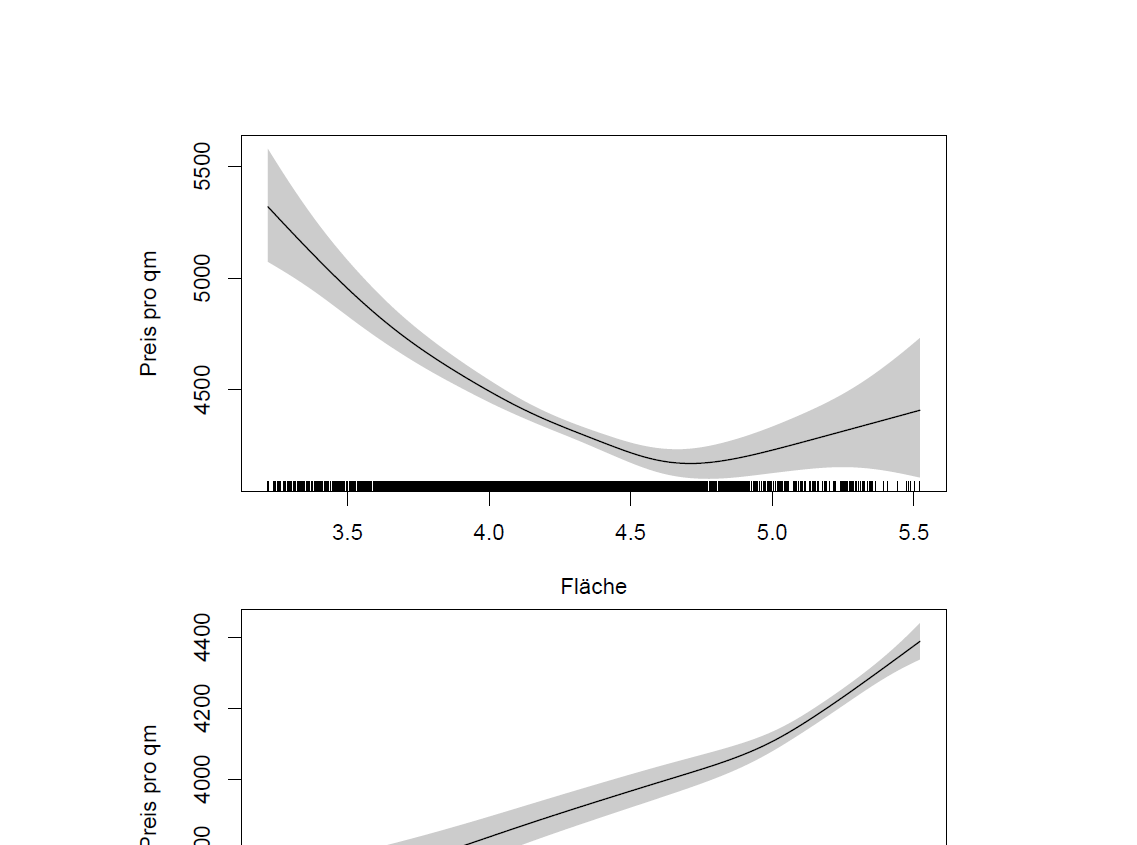 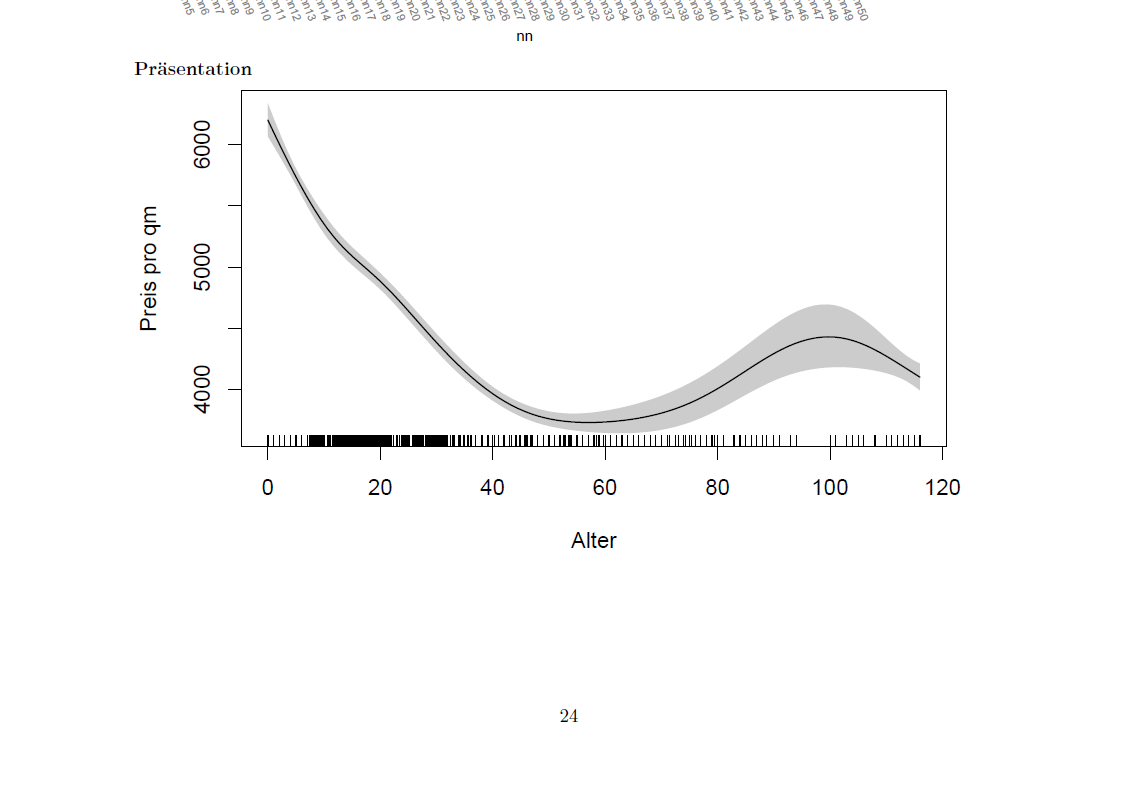 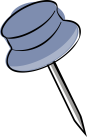 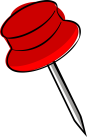 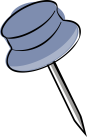 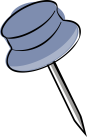 35
55
90
150
240
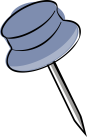 Trend: +3,8 %
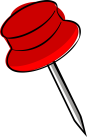 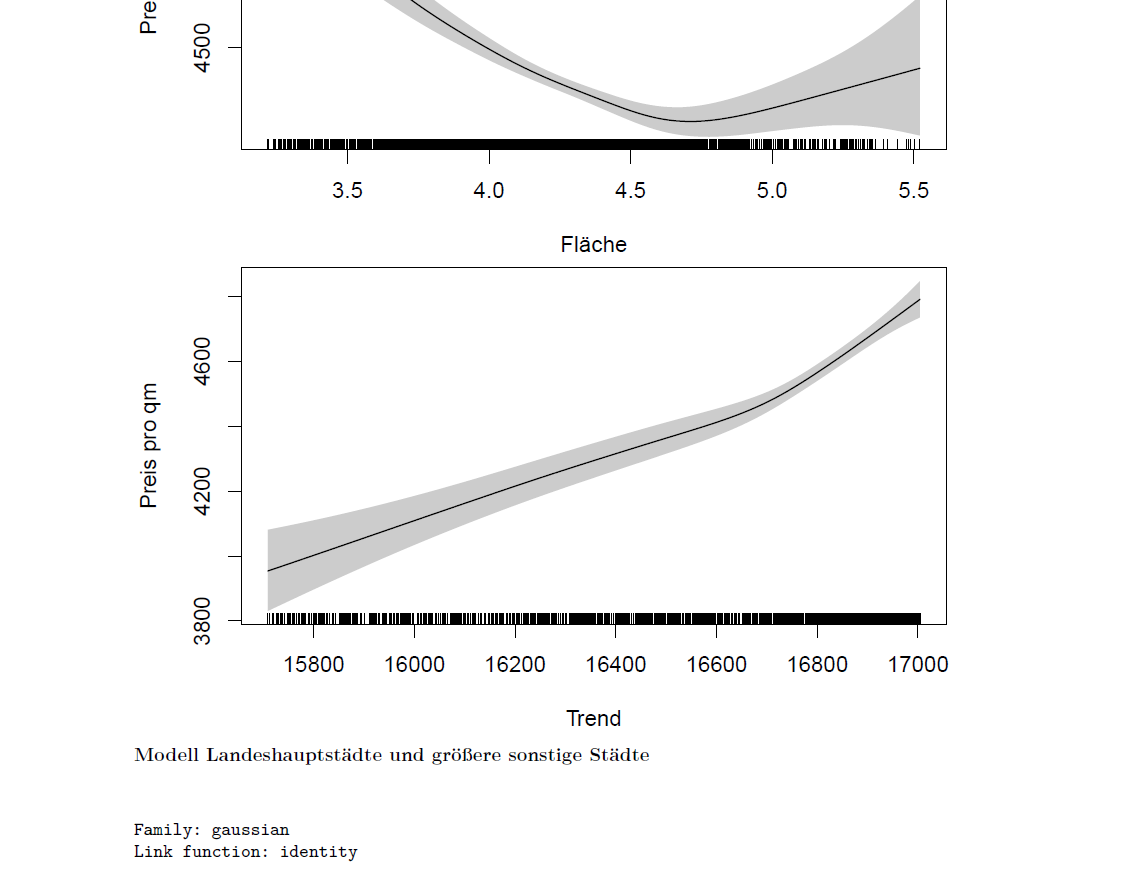 2013-04  2013-10  2014-05  2014-11  2015-06  2016-01  2016-07
24.05.2017
12
Statistical quality adjustment
Variable effects flats: Vienna vs. other cities
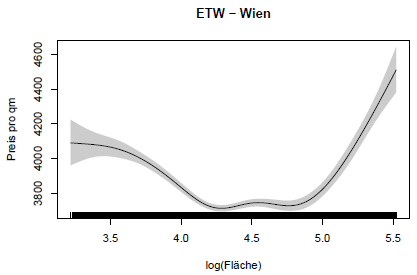 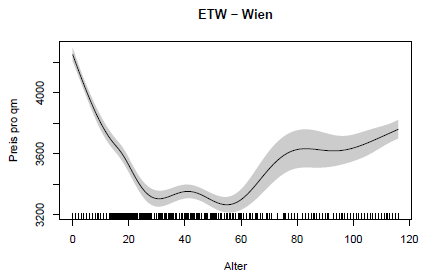 35
240
55
90
150
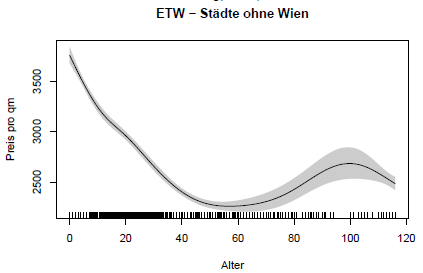 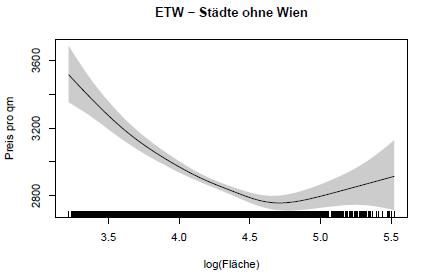 35
55
90
150
240
24.05.2017
13
Statistical quality adjustment
Variable effects family homes:
Age
Area
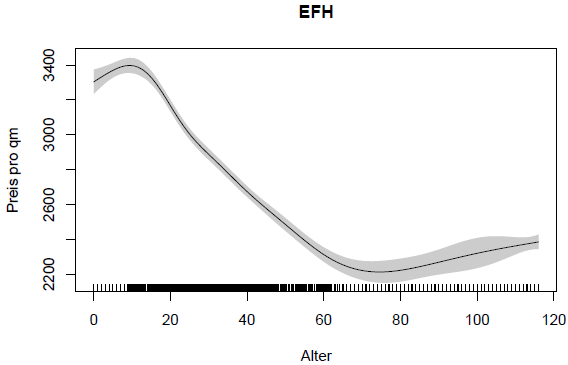 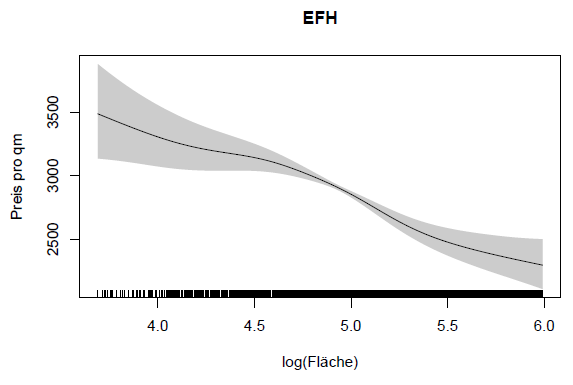 55
90
400
240
150
Noise
Trend
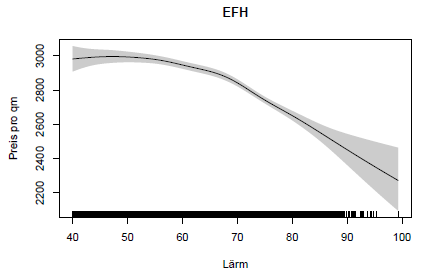 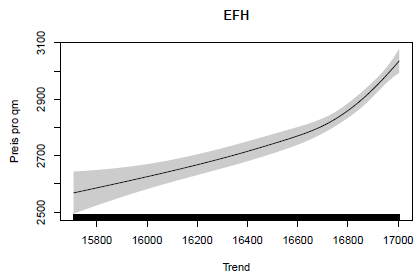 Trend
2013-04  2013-10  2014-05  2014-11  2015-06  2016-01  2016-07
24.05.2017
14
Consideration of distance
Adaptive exponential distance weights
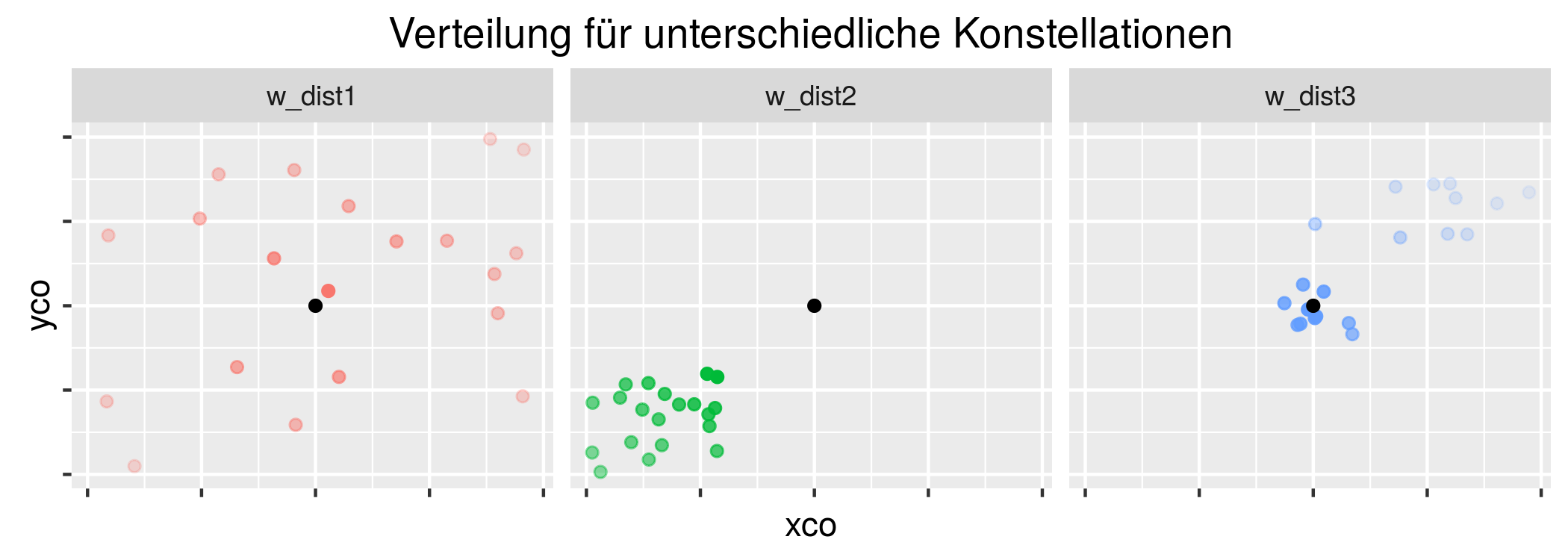 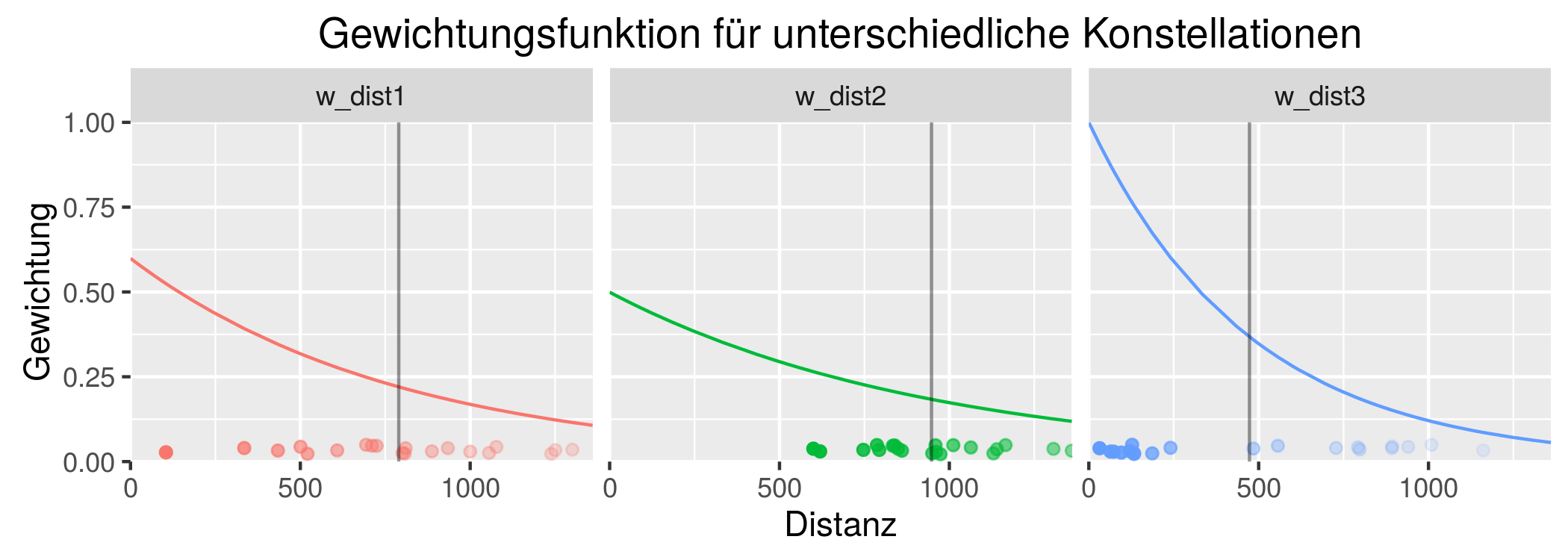 24.05.2017
15
Spatial Weight Matrix & Parameter
Treatment of comparables similar to a spatial error model:
Define neighborhood structure / spatial decay in neighborhood matrix W
Spatial correlation parameter ρset to 1



Open questions:
Weight matrix
Distance vs. equal weight?
How many comparables?
Spatial error parameter?
24.05.2017
16
Spatial Weight Matrix & Parameter
Calculate error in 5fold cross validation 
80% training
20% test (non-overlapping)

Variation:
number of neighbors (5-50) and 
spatial autocorrelation parameter (0-1 by 0.01)
Distance vs. equal weight

Calculate median absolute error for each test sample

Average over errors for all test samples

Determine minimum error over all grid cells
24.05.2017
17
Spatial Weight Matrix & Parameter
Flat / Vienna – equal weight
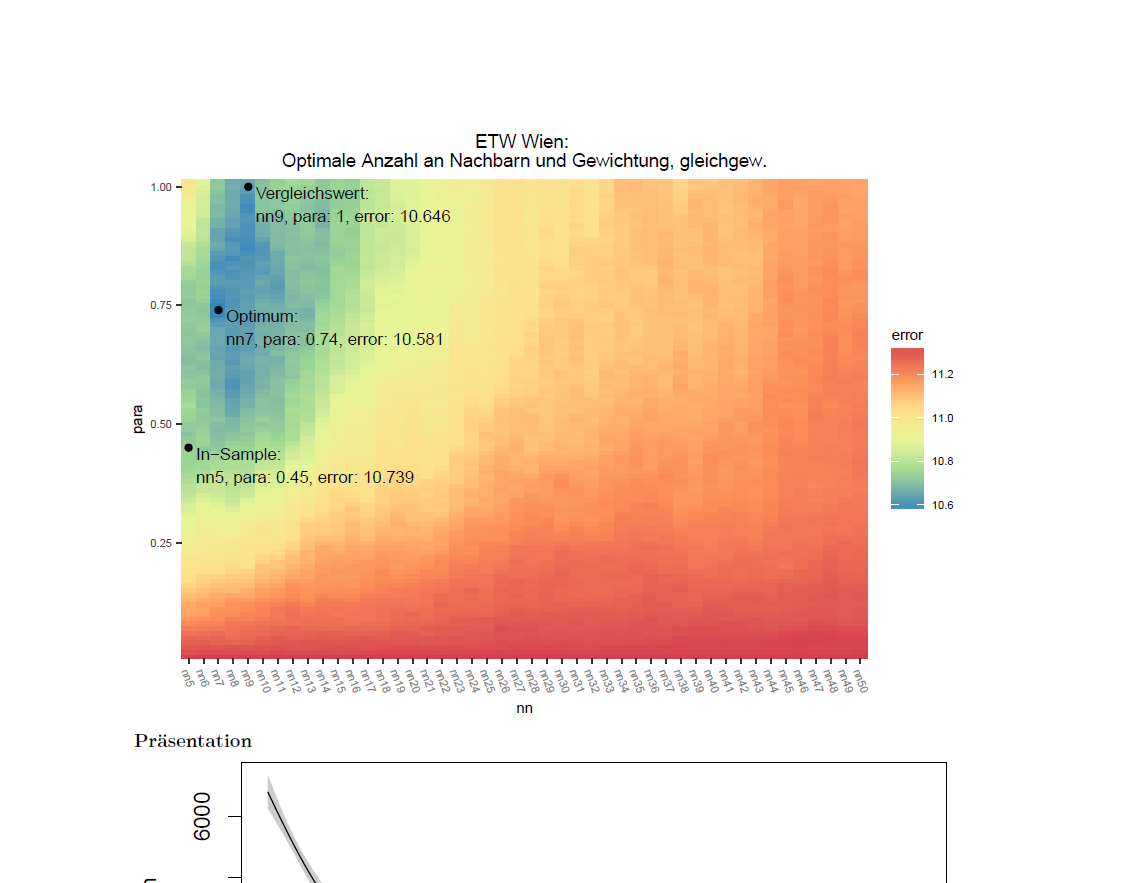 24.05.2017
18
Spatial Weight Matrix & Parameter
Flat / Vienna – distance weight
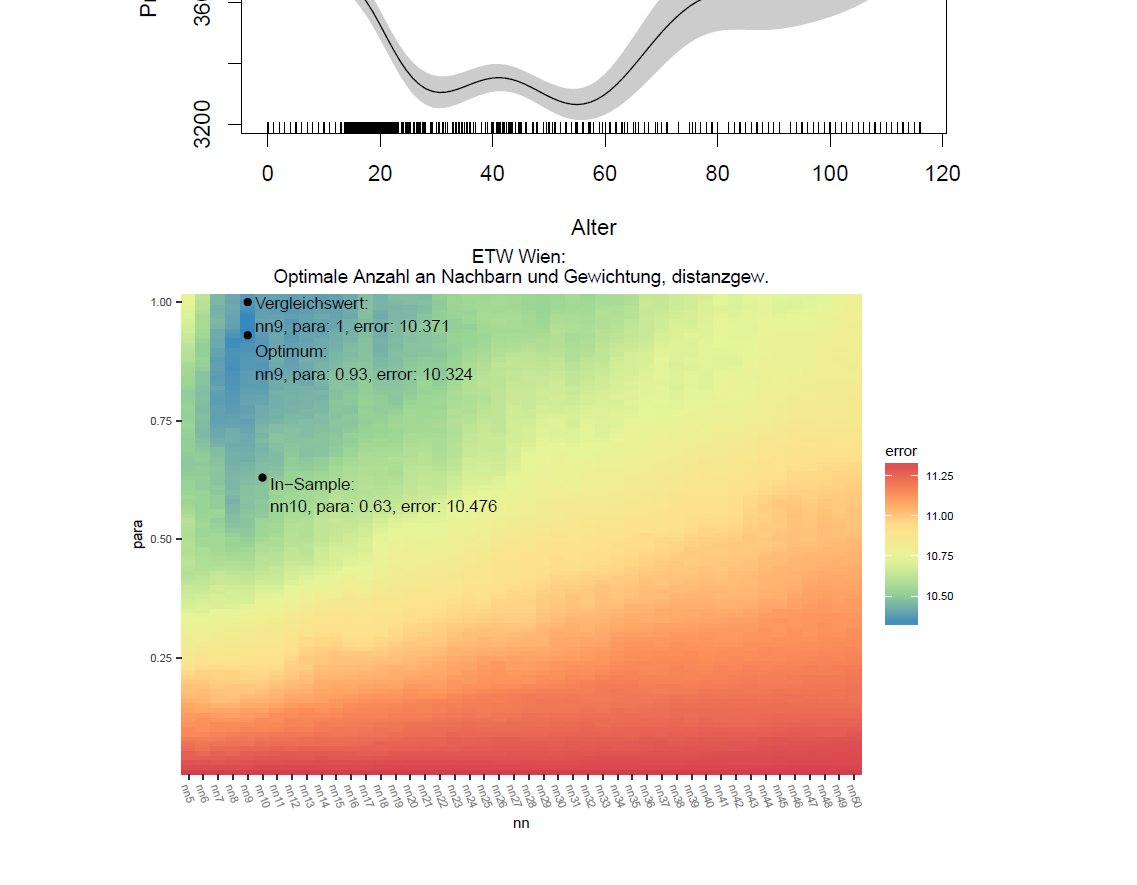 24.05.2017
19
Spatial Weight Matrix & Parameter
Flat / Vienna – wrap up
Improvement in predictive error from unadjusted best comparison method to hedonic model: 64%
Further improvement using optimal number of comparables 10% (distance weight)
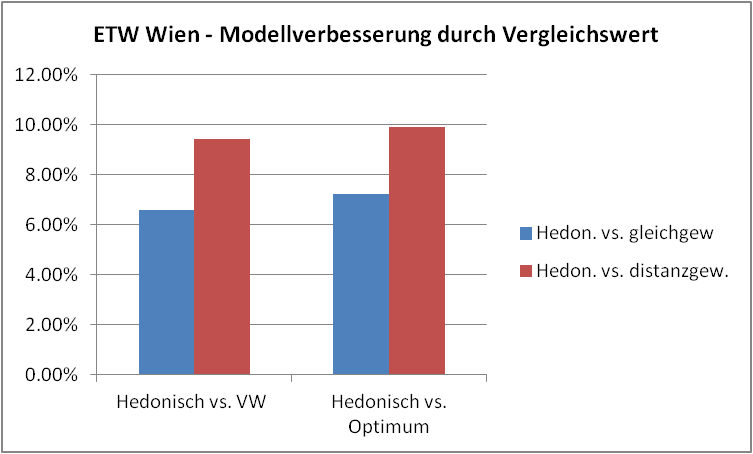 24.05.2017
20
Simulation Single Family Homes
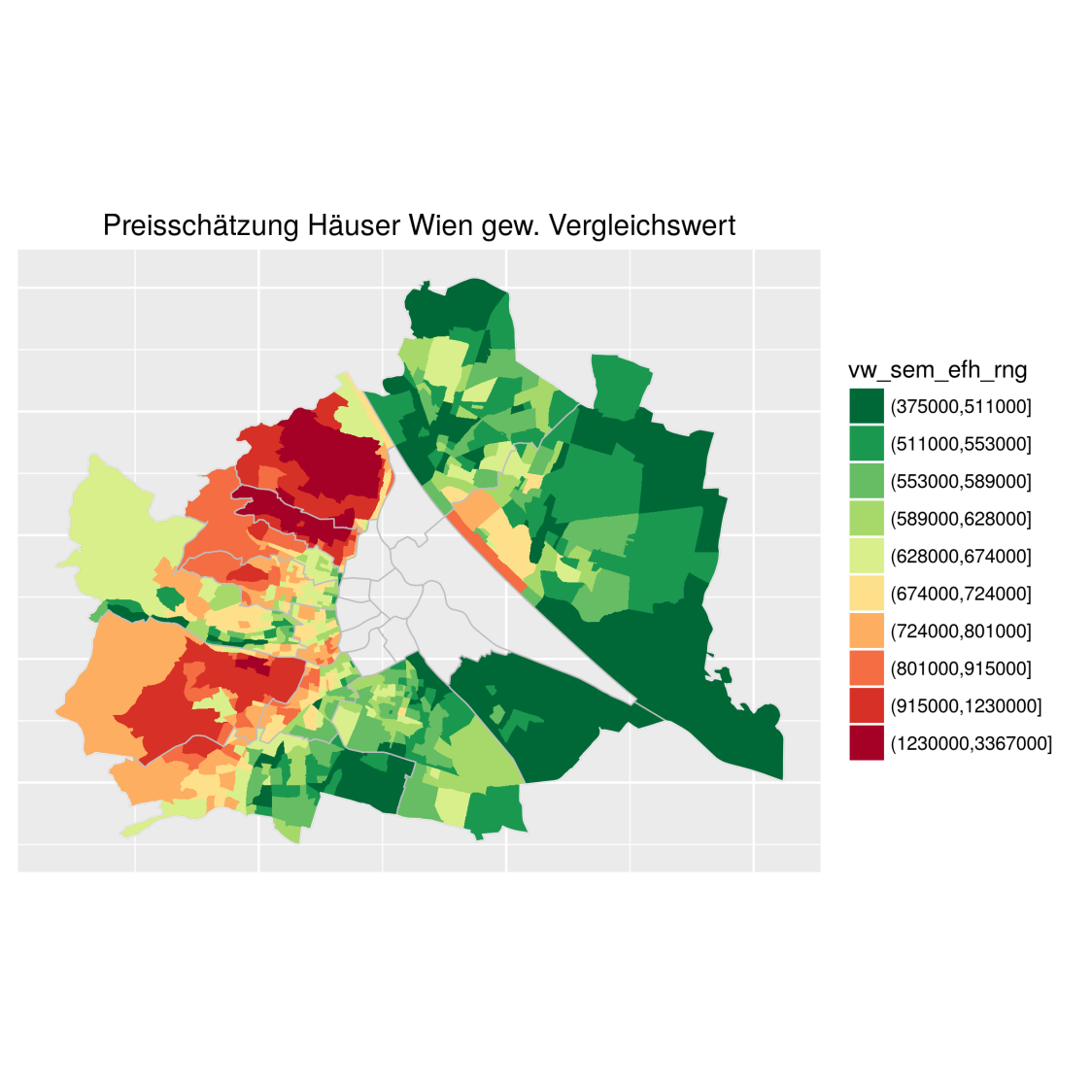 Simulation
Living area: 120m²
Plot area: 650 m²
Construction year: 2000
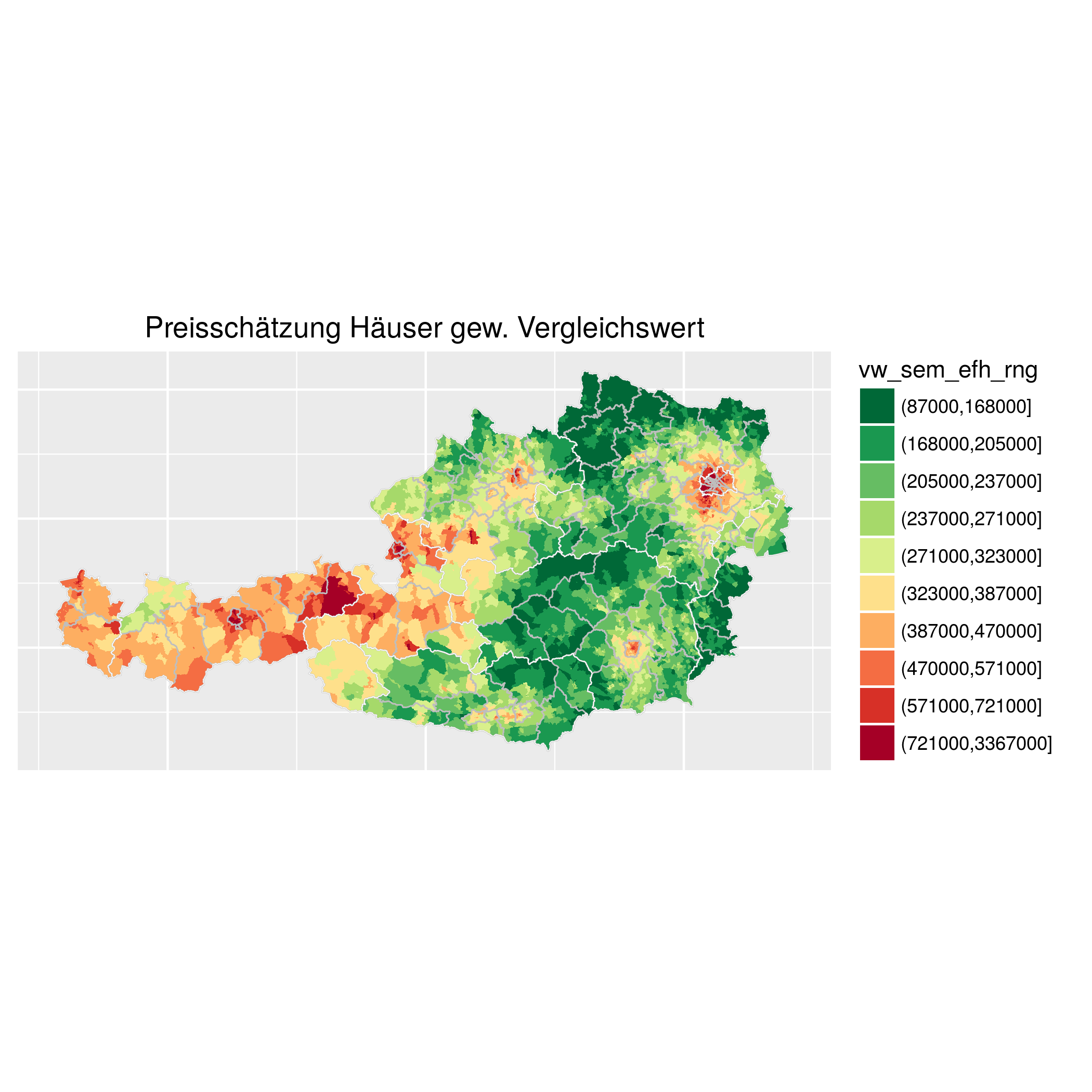 24.05.2017
21
Simulation Apartments
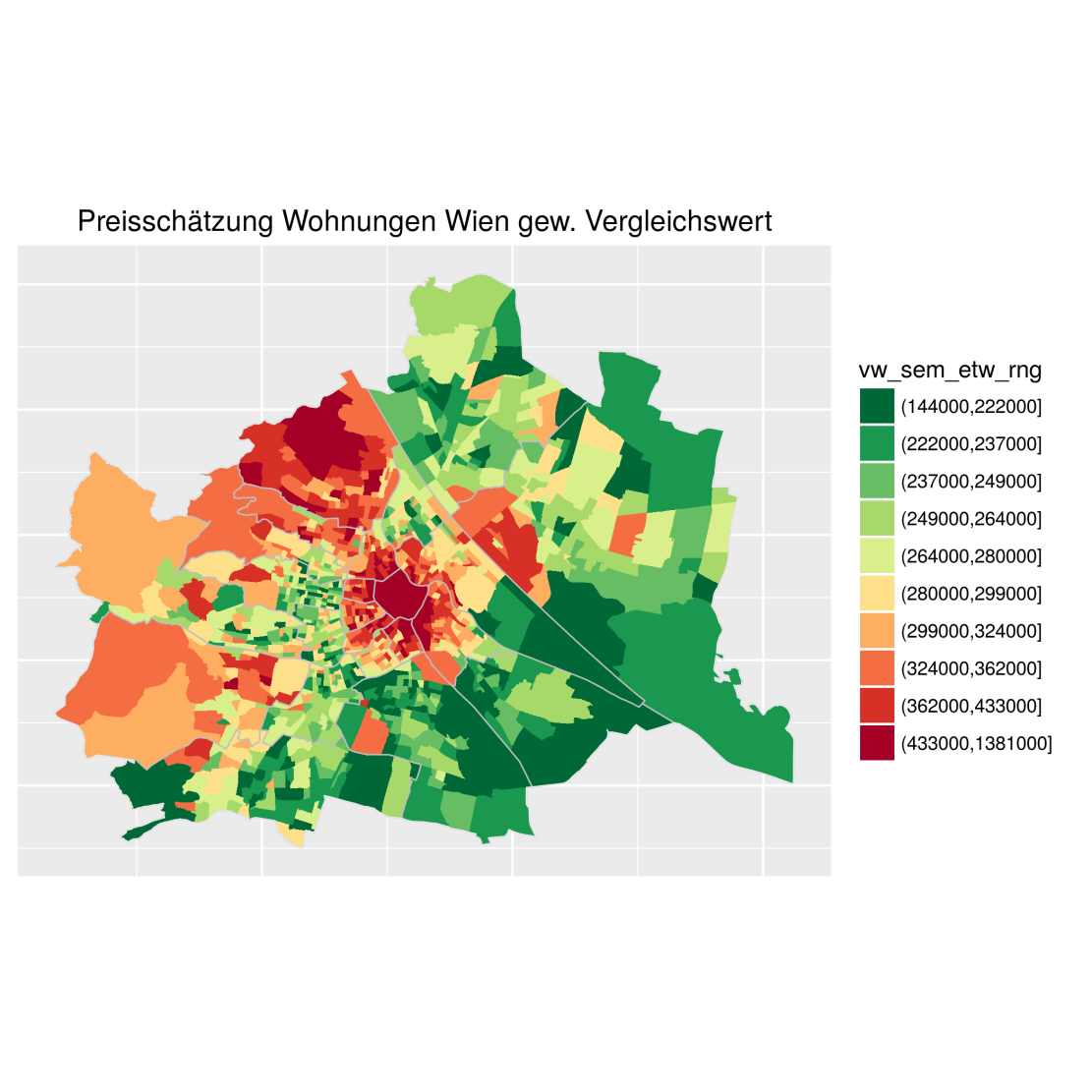 Simulation
Living area: 80m²
Construction year: 2000
Floor: 2. OG, elevator
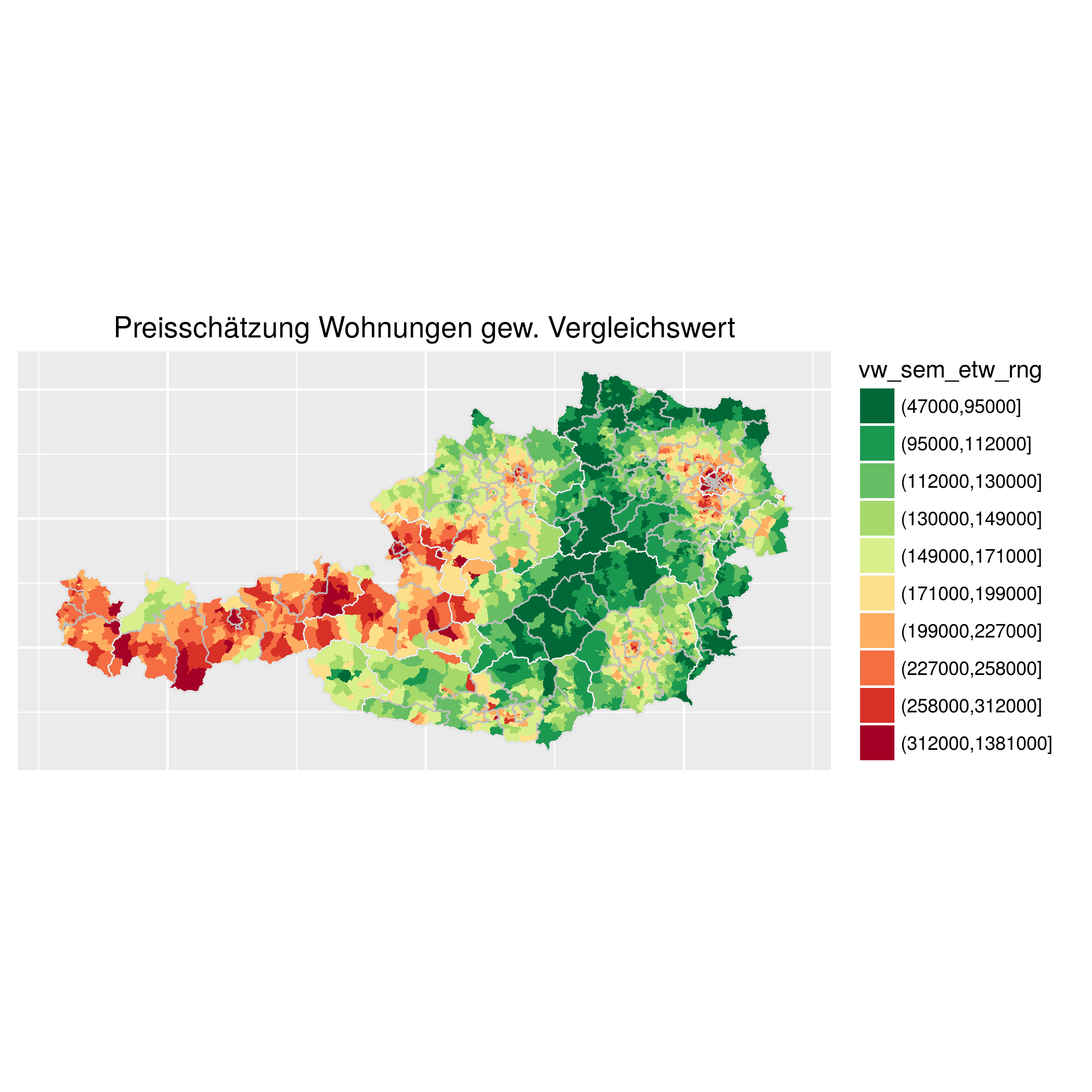 24.05.2017
22
Further Improvement : Transaction discounts
The comparison method should only be used for purchase price data
However, the Austrian land register hardly provides any quality information
Therefore, we try to match purchase prices* to offer prices
3.700 apartments
2.400 family homes
Calculation of „transaction discount“ from offer to purchase price data
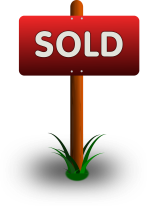 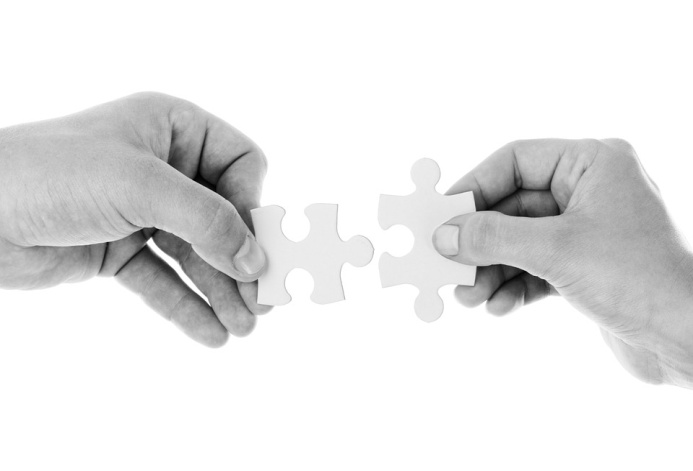 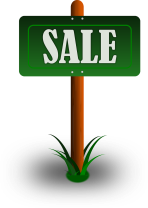 * purchase price data was provided by ZT Datenforum for academic purposes
24.05.2017
23
Further Improvement : Transaction discounts
Transaction discounts over states for 
family homes upper panel) 
Apartments (lower panel)
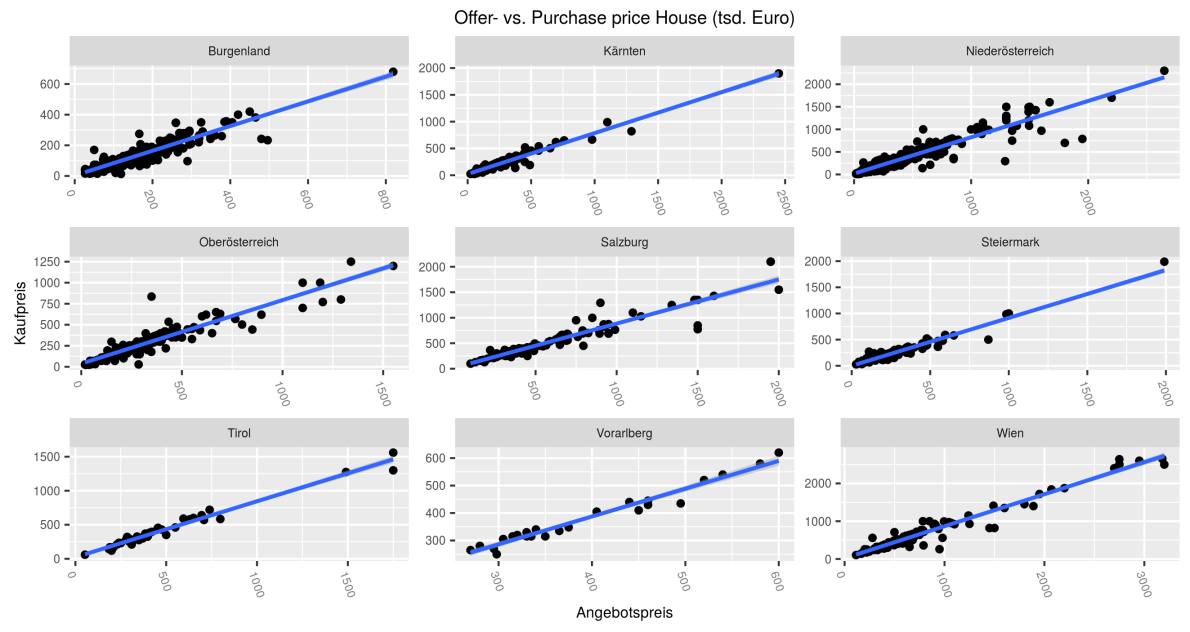 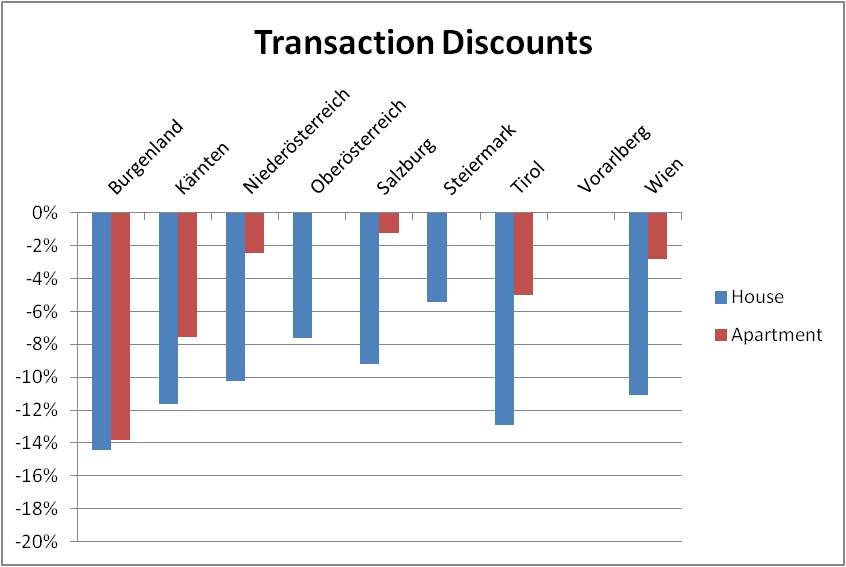 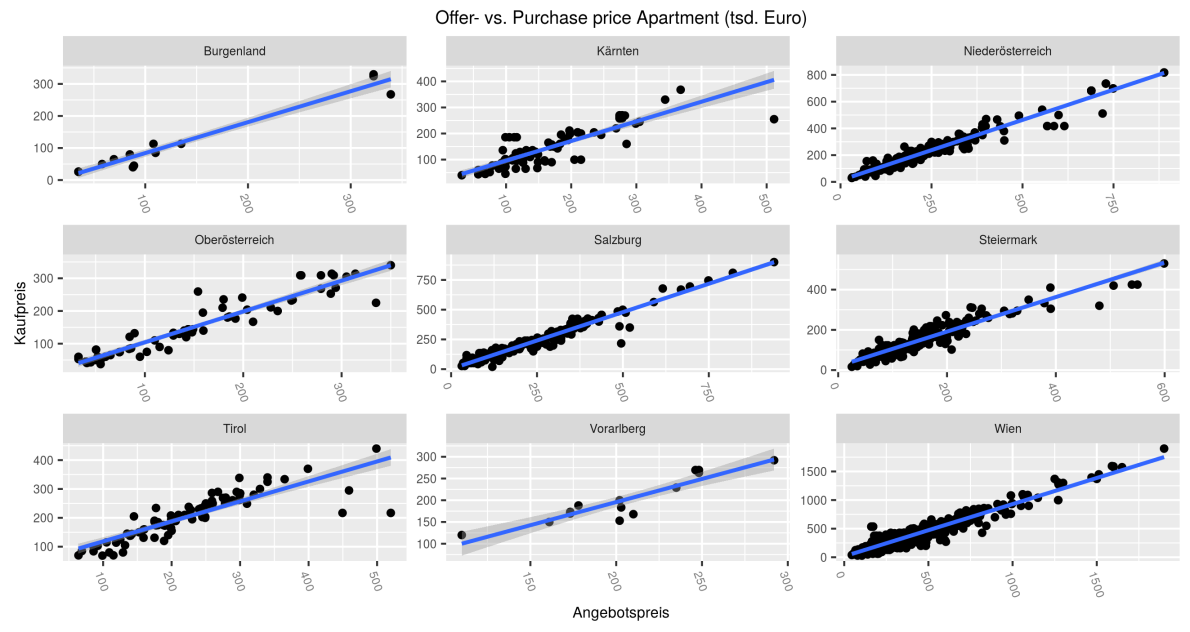 24.05.2017
24
DataScience  Service GmbH
Erzherzog Johann Platz 1
1. Stock (i²c  Founder Space)      1040 Wien

www.datascience-service.at
DI Dr. Ronald S. Weberndorfer
+43 650 / 47 000 70       rw@ds-s.at
DI(FH) Mag. Dr. Wolfgang A. Brunauer
+43 664 / 16 234 66       wb@ds-s.at
Ableitung der optimalen Anzahl an Vergleichsobjekten
Wohnung / Städte ohne Wien - gleichgewichtet
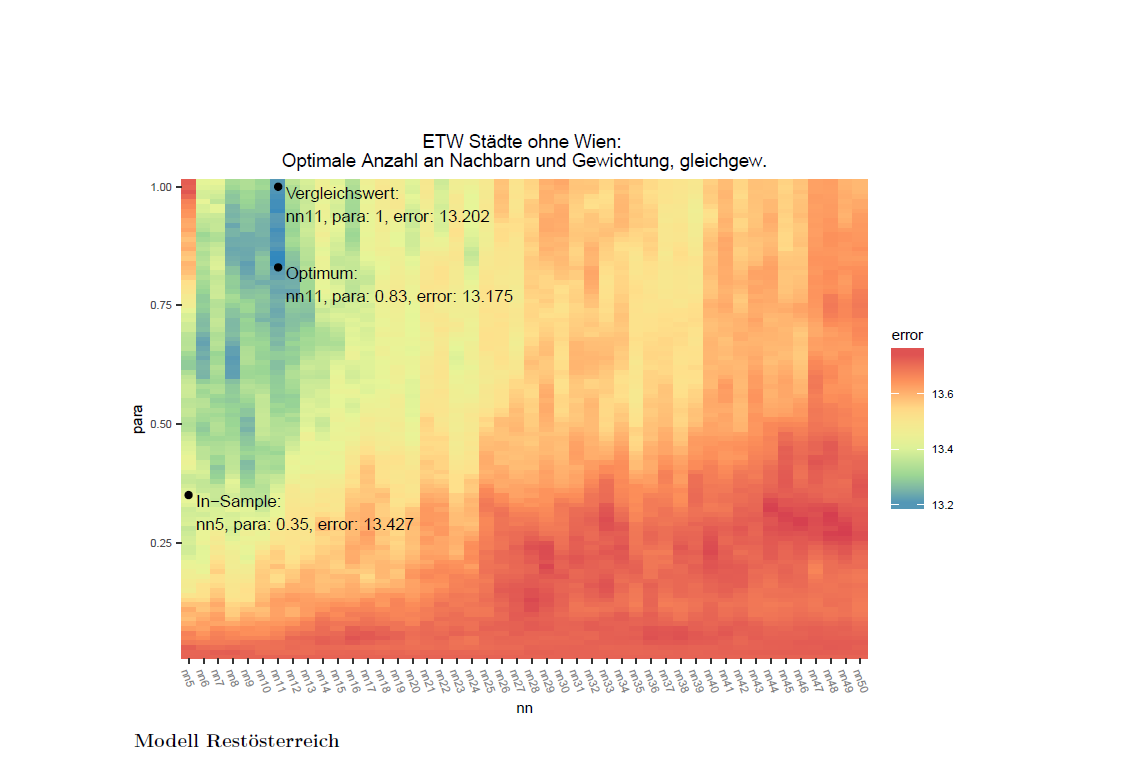 24.05.2017
26
Ableitung der optimalen Anzahl an Vergleichsobjekten
Wohnung / Städte ohne Wien - distanzgewichtet
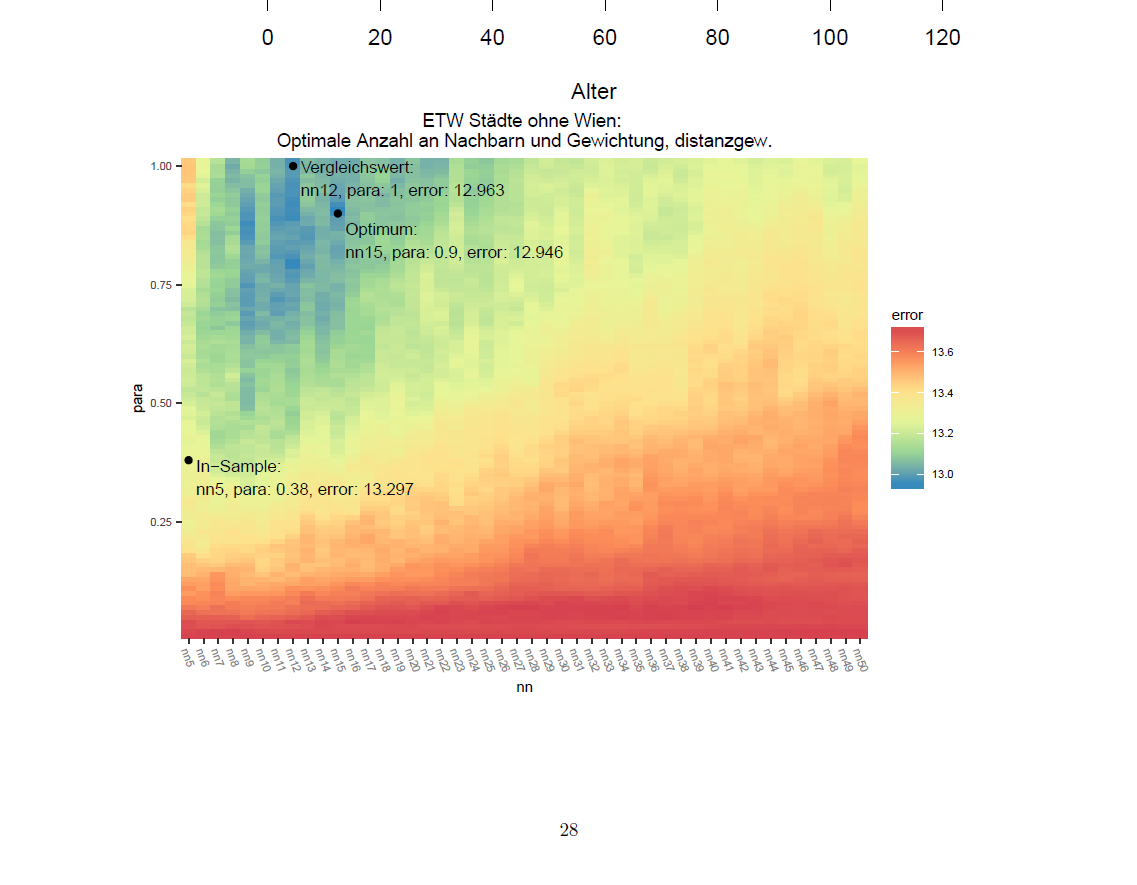 24.05.2017
27
Ableitung der optimalen Anzahl an Vergleichsobjekten
Wohnung / Städte ohne Wien – Zusammenfassung
Das statistische Modell ohne Vergleichswert ist ca. 55% besser als der beste unbereinigte Vergleichswert
Die Prognosegenauigkeit durch das Vergleichswertverfahren erhöht sich um bis zu 6%
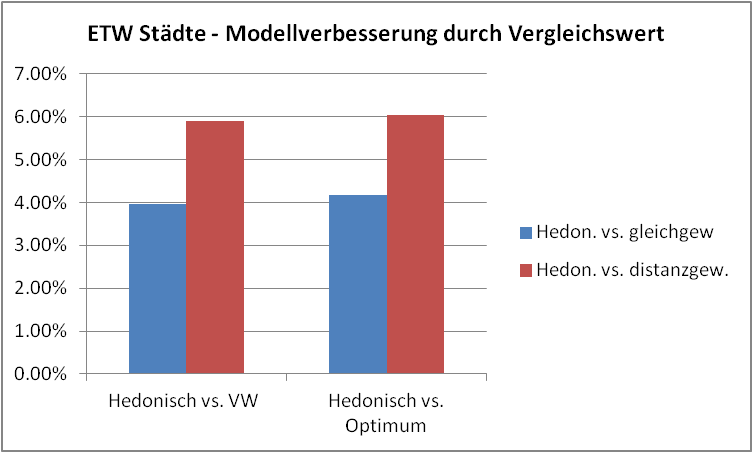 24.05.2017
28
Ableitung der optimalen Anzahl an Vergleichsobjekten
Wohnung / Restösterreich - gleichgewichtet
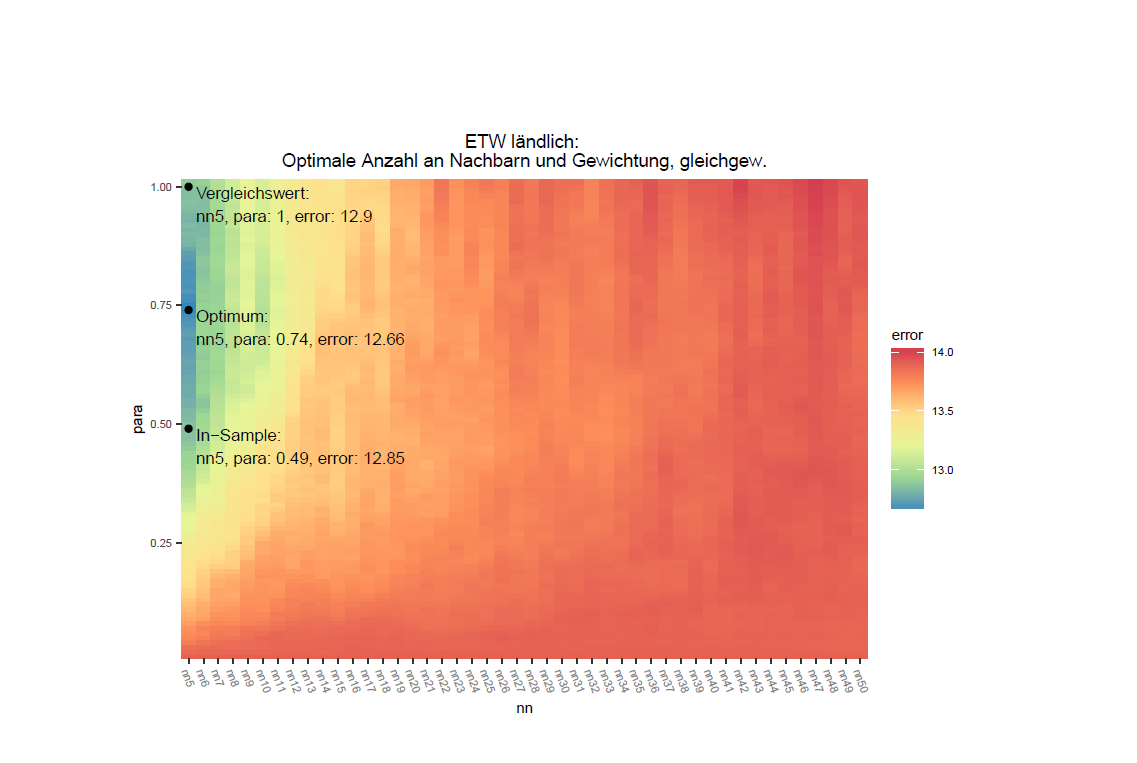 24.05.2017
29
Ableitung der optimalen Anzahl an Vergleichsobjekten
Wohnung / Restösterreich - distanzgewichtet
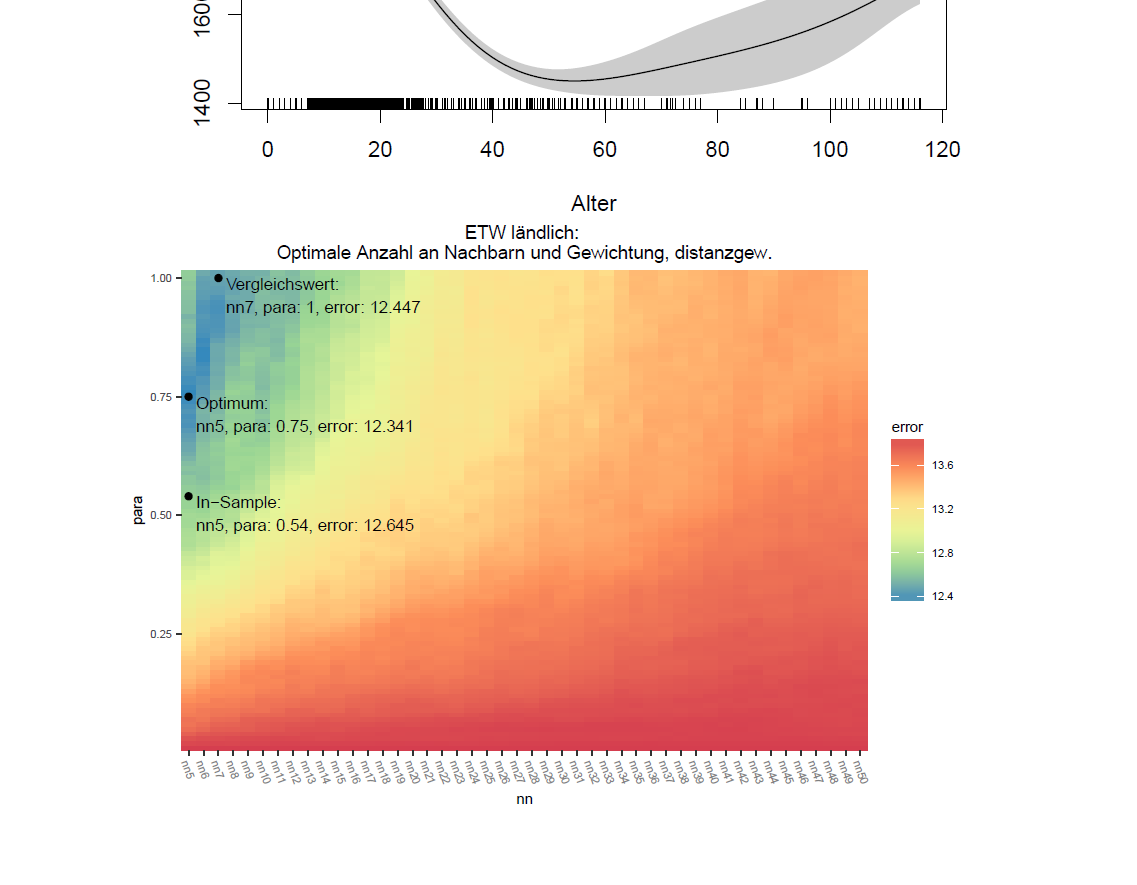 24.05.2017
30
Ableitung der optimalen Anzahl an Vergleichsobjekten
Wohnung / Restösterreich – Zusammenfassung
Das statistische Modell ohne Vergleichswert ist ca. 45% besser als der beste unbereinigte Vergleichswert
Die Prognosegenauigkeit durch das Vergleichswertverfahren erhöht sich um bis zu 13%
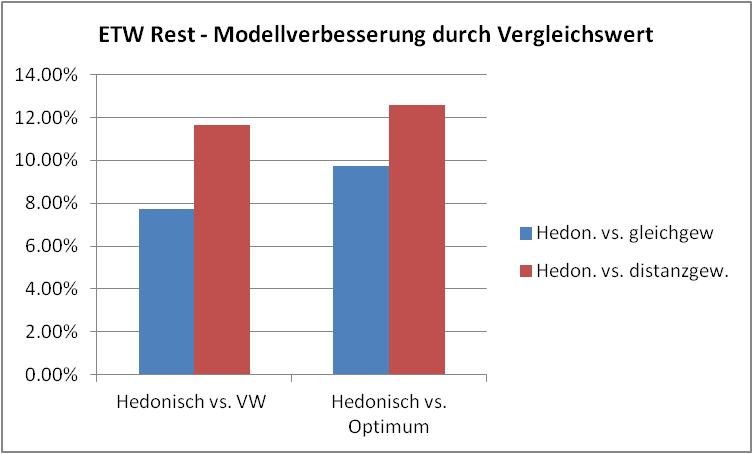 24.05.2017
31
Ableitung der optimalen Anzahl an Vergleichsobjekten
Haus - gleichgewichtet
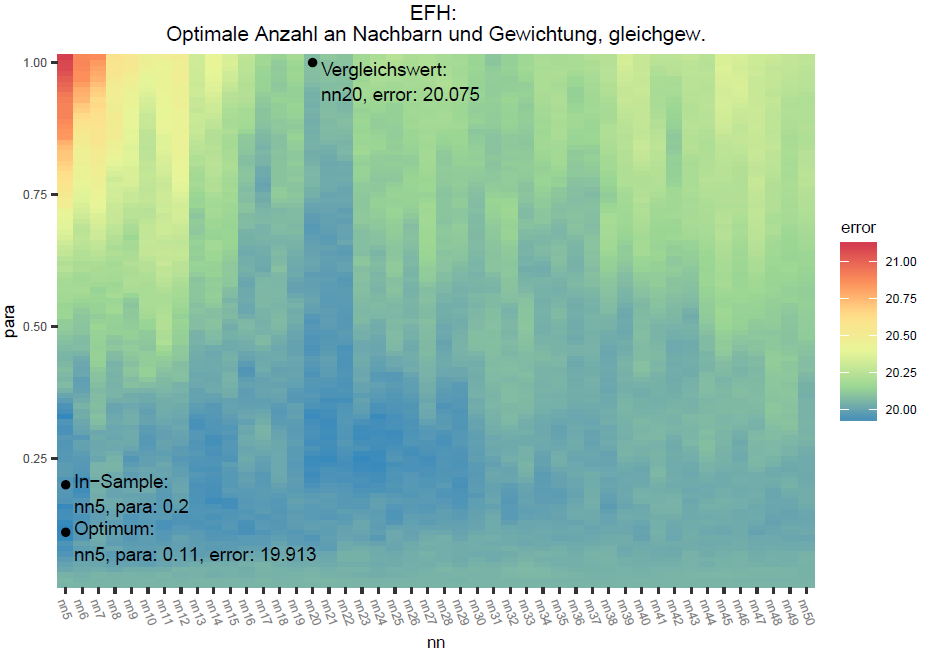 24.05.2017
32
Ableitung der optimalen Anzahl an Vergleichsobjekten
Haus - distanzgewichtet
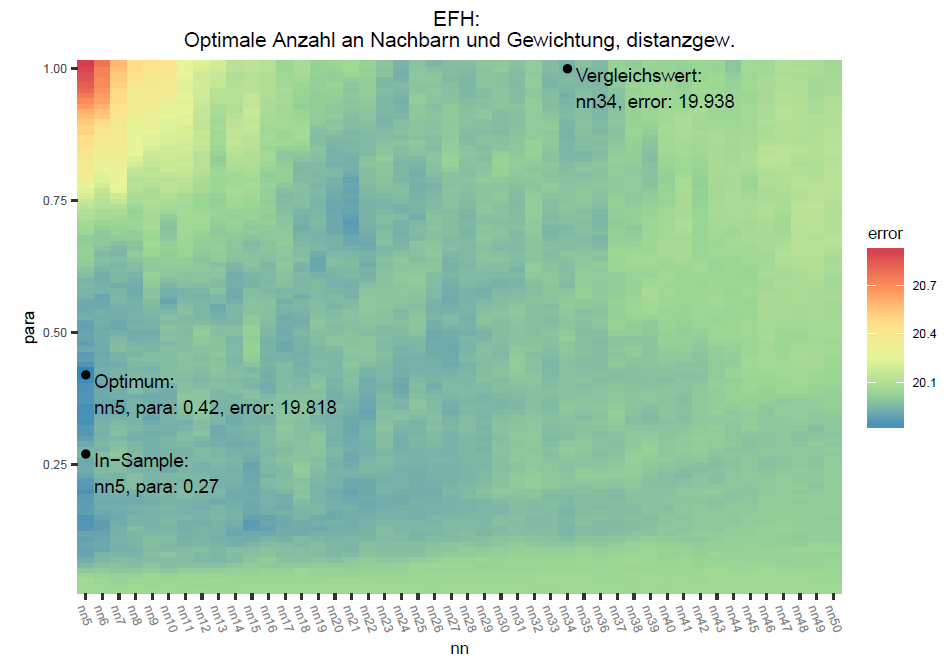 24.05.2017
33
Ableitung der optimalen Anzahl an Vergleichsobjekten
Haus – Zusammenfassung
Das statistische Modell ohne Vergleichswert ist ca. 58% besser als der beste unbereinigte Vergleichswert
Die Prognosegenauigkeit durch das Vergleichswertverfahren erhöht sich um bis zu 1%, bei Haus also keine signifikante Verbesserung
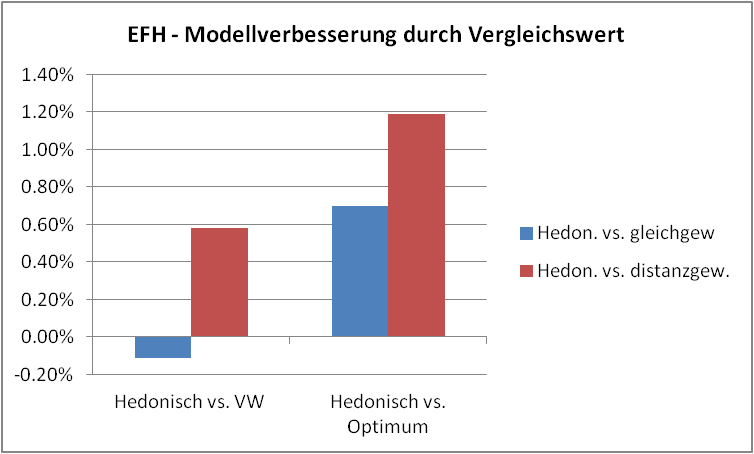 24.05.2017
34